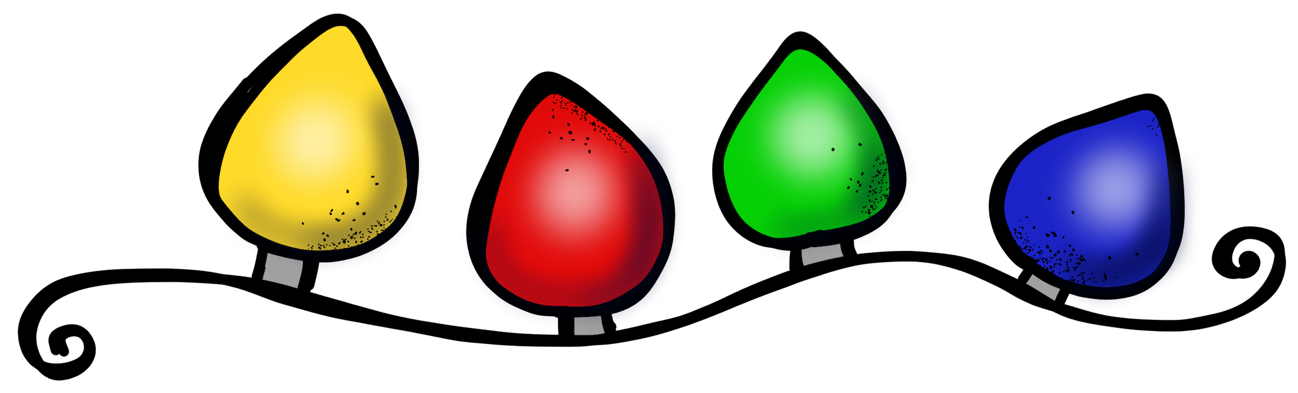 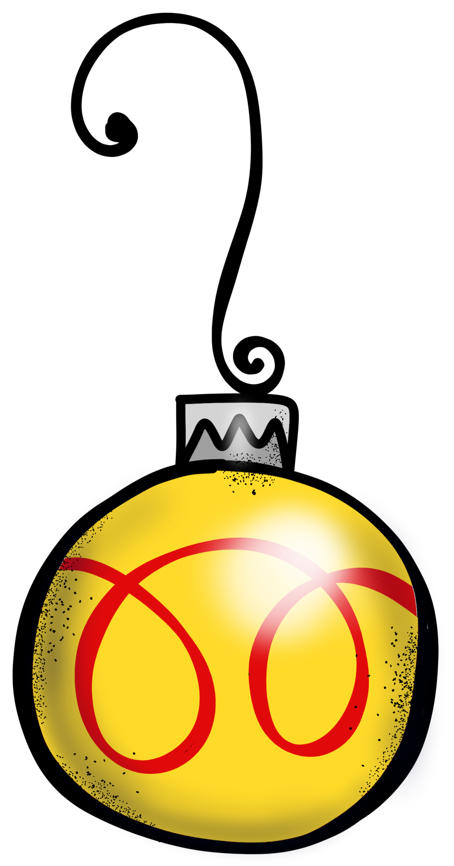 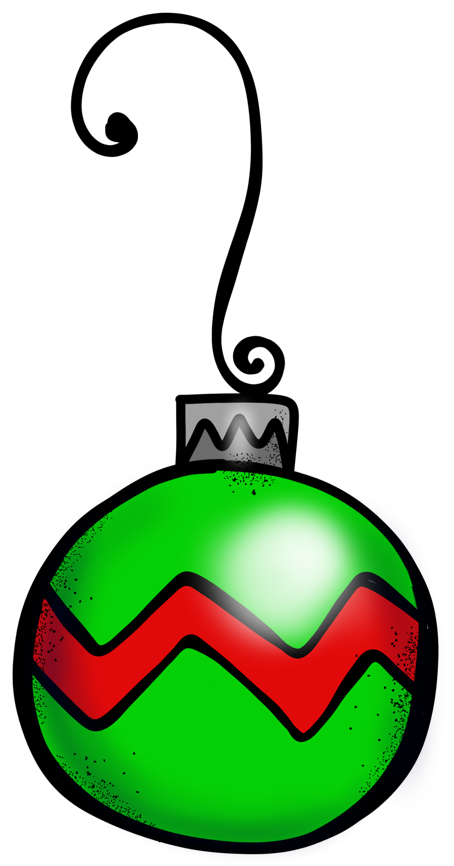 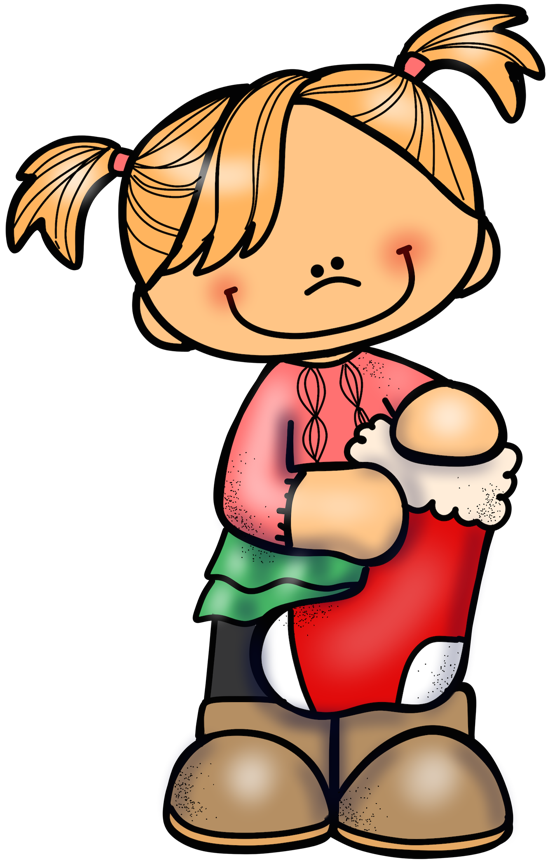 FELIZ NAVIDAD
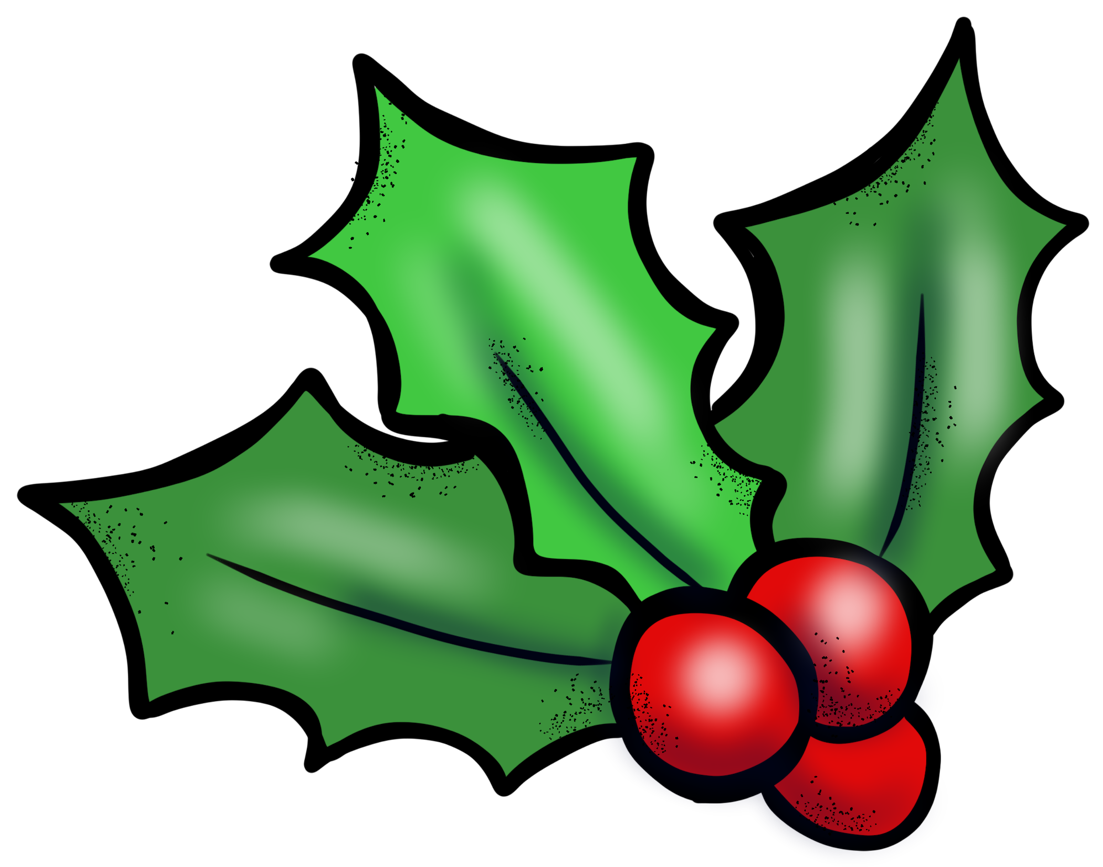 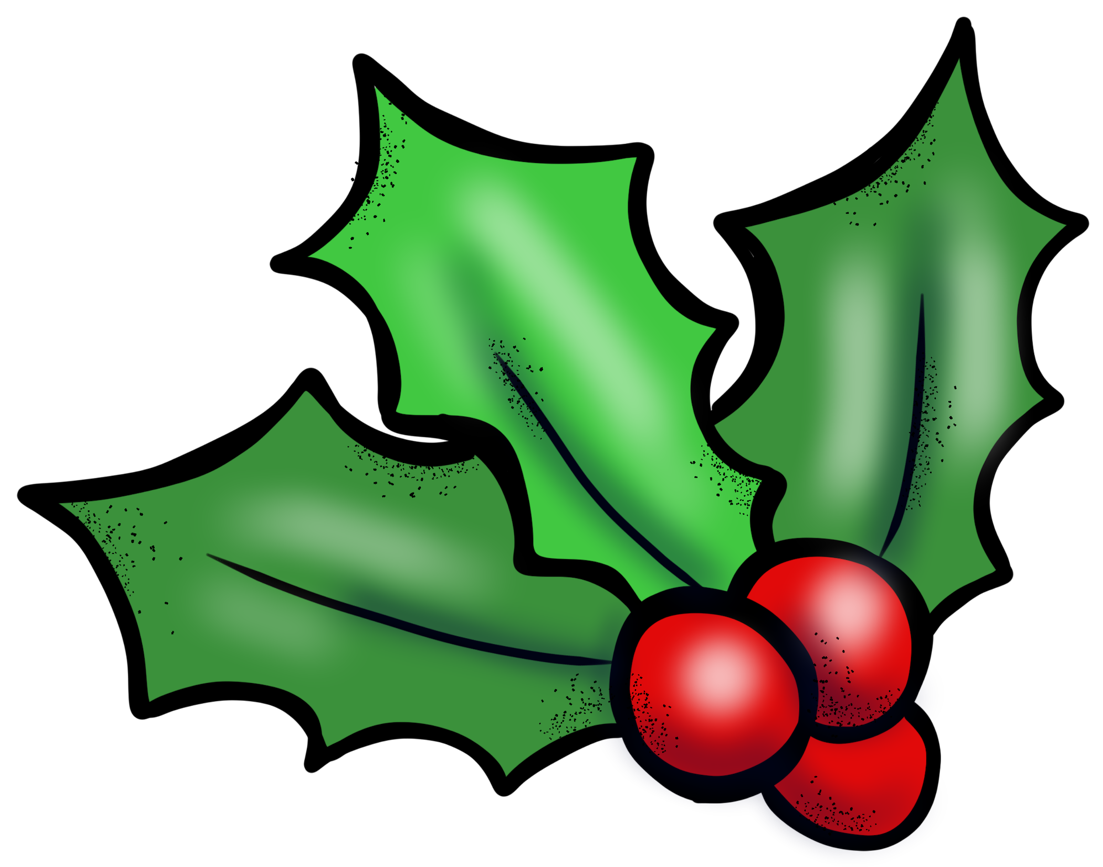 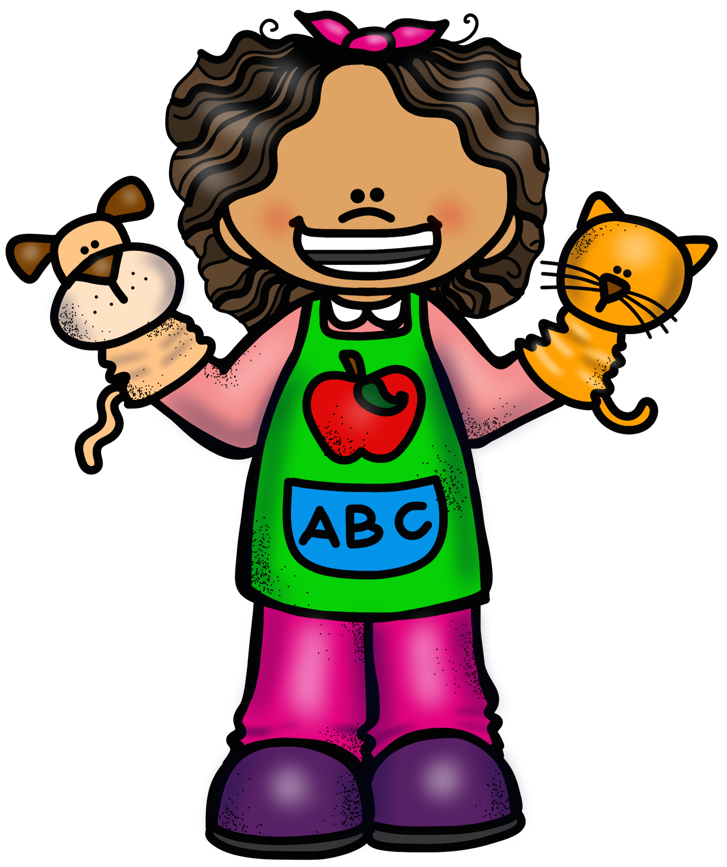 te desea tu logopeda